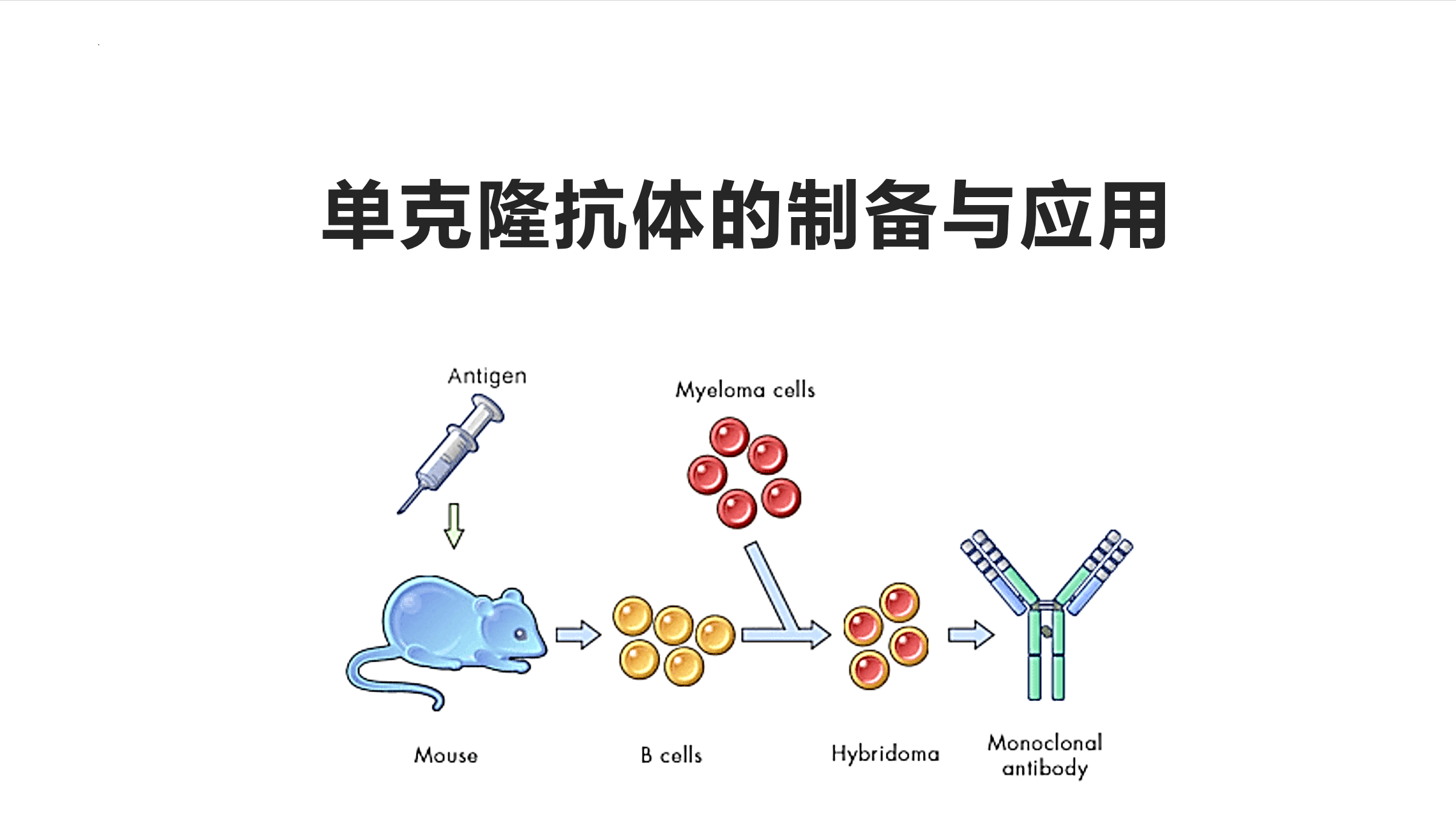 单克隆抗体的制备与应用
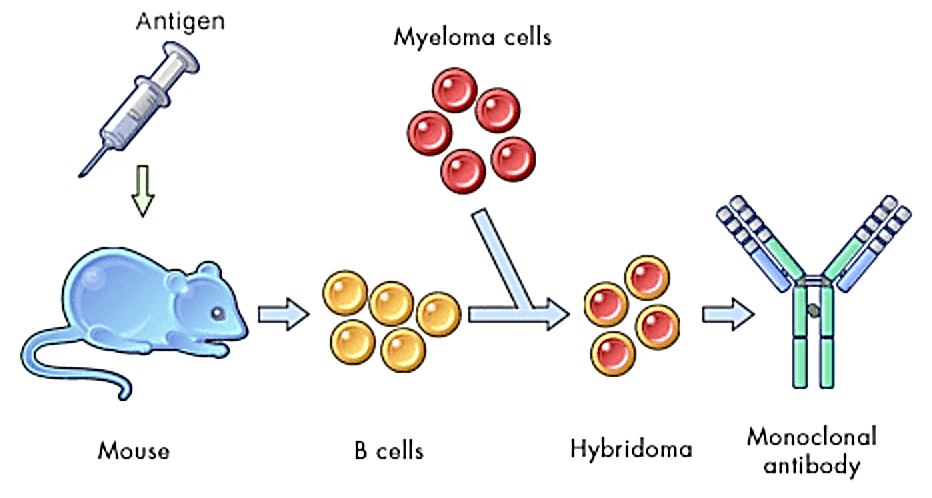 什么是单克隆抗体？
制备：反复向体内注射抗原，从血清中分离抗体
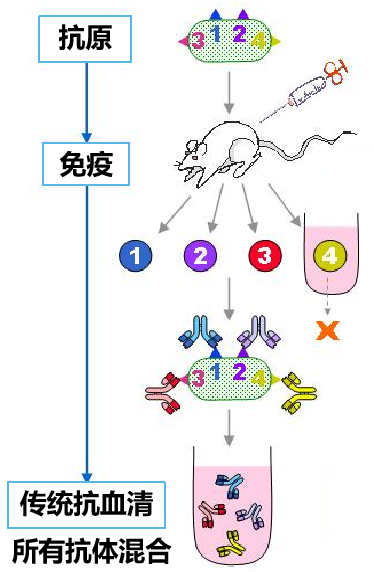 缺点：产量低、纯度低、特异性差
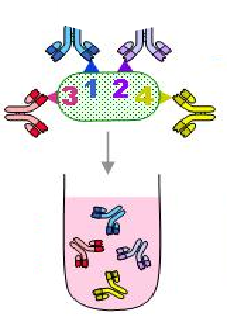 传统抗体
为多克隆抗体
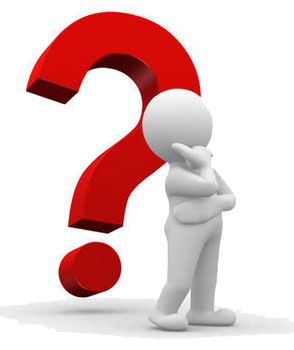 如何解决这个问题呢？
克隆
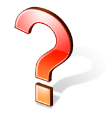 如何解决这一难题？
什么是单克隆抗体？
科学家发现：
１）体内产生的特异性抗体种类多达百万种以上
２）每个B淋巴细胞（浆细胞）只分泌一种特异性的抗体
一个B淋巴细胞
单一抗体
B淋巴细胞群
需解决问题：
克 隆
单
抗 体
体外培养时，一个B淋巴细胞不能无限增殖
遗憾：
分泌抗体
B淋巴细胞
骨髓瘤细胞
无限增殖
杂交瘤细胞
产生单抗
如何制备单克隆抗体？
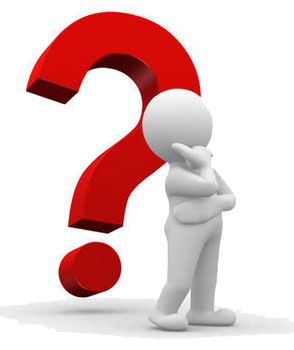 【动动手】请将右边矩形中的文字移动到左边流程图中。
培养小鼠骨髓瘤细胞
B淋巴细胞（免疫）
诱导融合
骨髓瘤细胞
多种杂交瘤细胞
第一次筛选
多种细胞
给小鼠注射特定的抗原蛋白
第二次筛选
体外培养
能分泌所需抗体
的杂交瘤细胞
注射到小鼠腹腔内增殖
单克隆抗体
如何制备单克隆抗体？
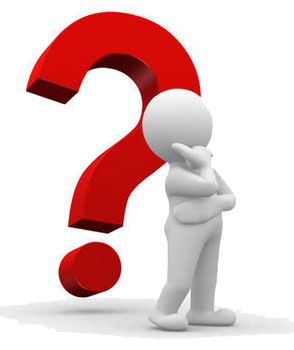 给小鼠注射特定的抗原蛋白
培养小鼠骨髓瘤细胞
【思考】诱导融合后，培养液中存在哪些细胞类型？
        （只考虑两两融合）
骨髓瘤细胞
B淋巴细胞（免疫）
诱导融合
多种细胞
第一次筛选
多种杂交瘤细胞
第二次筛选
能分泌所需抗体
的杂交瘤细胞
单克隆抗体
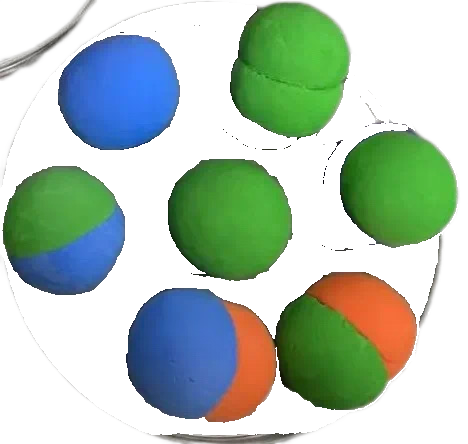 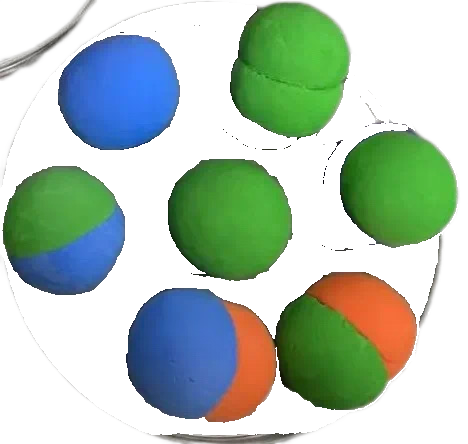 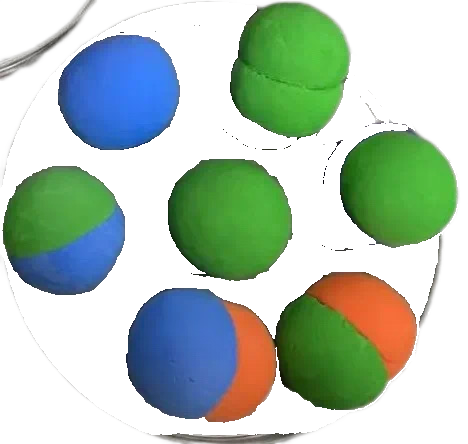 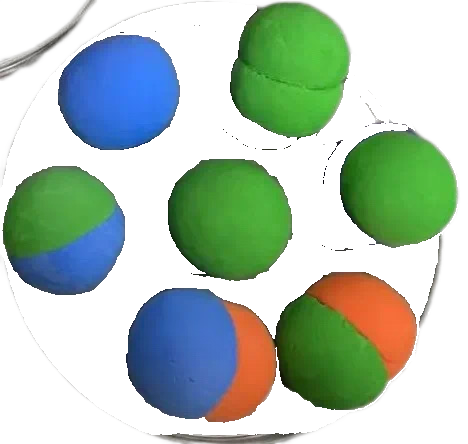 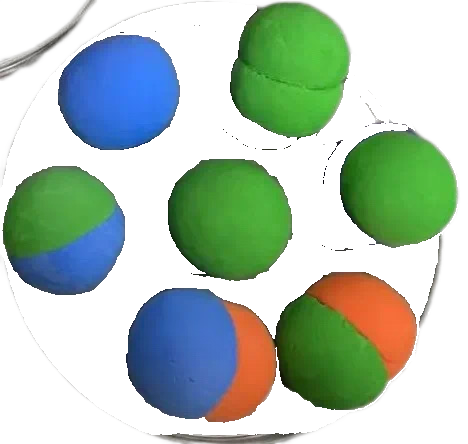 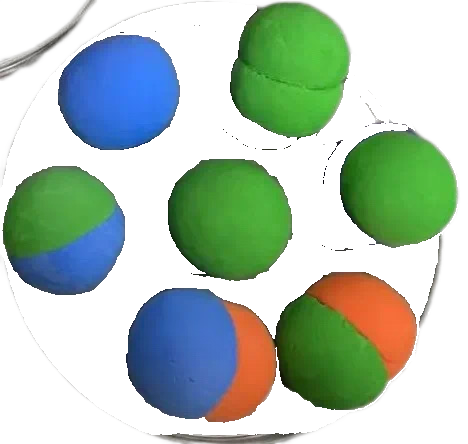 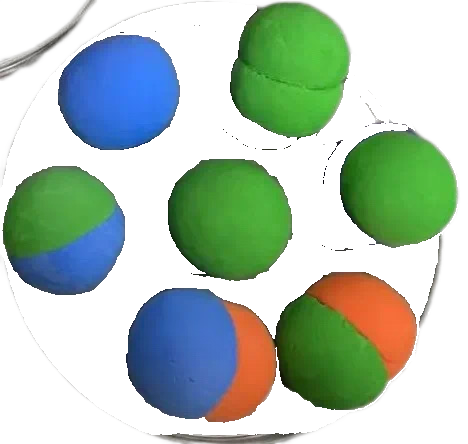 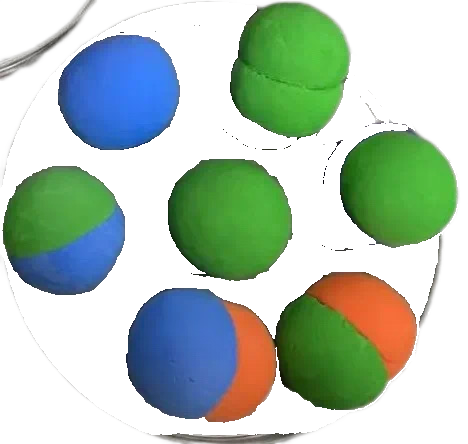 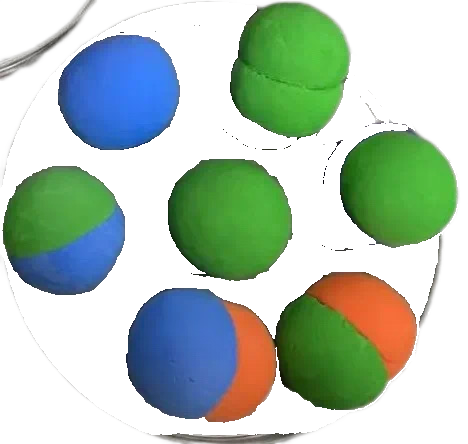 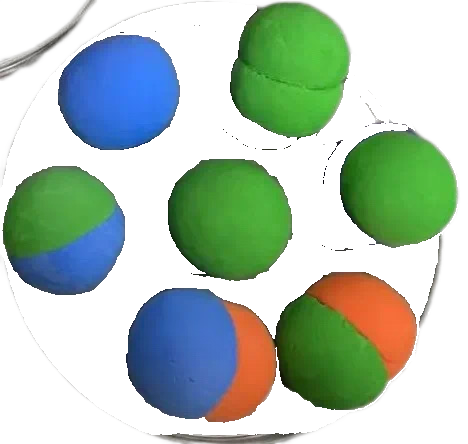 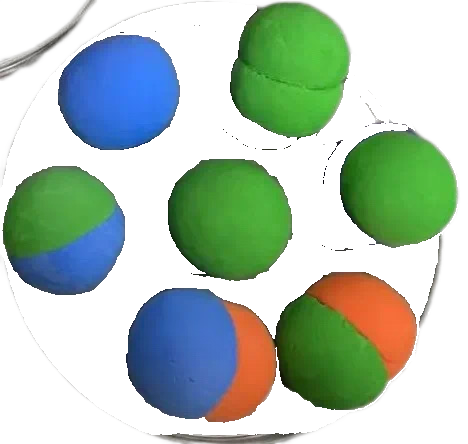 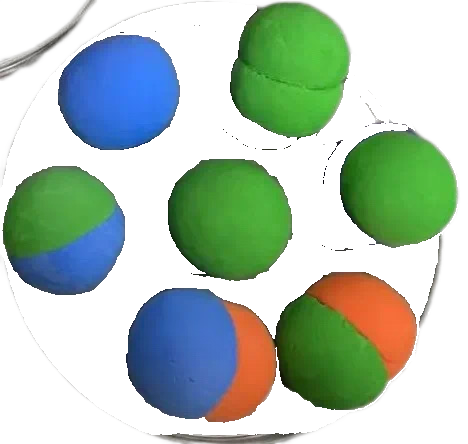 杂交瘤细胞
瘤
瘤
瘤
B1
B2
B3
能分泌所需抗体
的杂交瘤细胞
如何制备单克隆抗体？
【做实验】动物细胞的随机融合模拟实验如下：
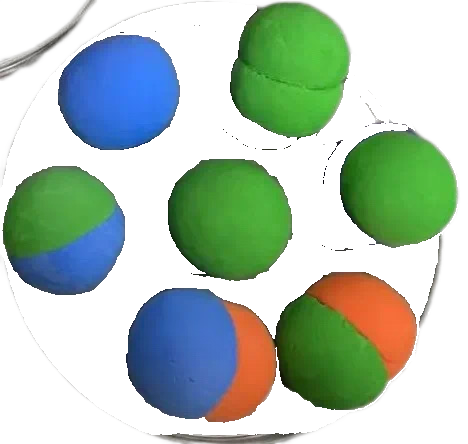 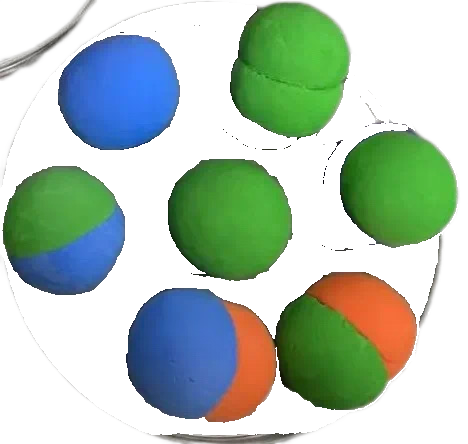 B
瘤
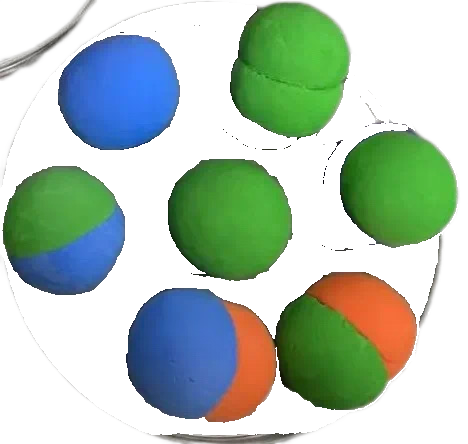 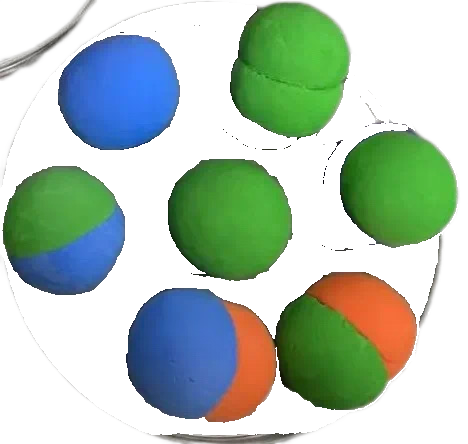 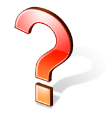 B
瘤
瘤
瘤
B
B
瘤
B
……
如何制备单克隆抗体？
【资料一】动物细胞在体外培养时要进行DNA复制，如图正常细胞含有D途径和S途径两种合成方式。骨髓瘤细胞中缺乏转化酶，仅含有D途径。物质A（氨基蝶呤）可以阻断D途径。请设计实验方案，筛选出杂交瘤细胞。
B淋巴细胞
D途径、S途径
骨髓瘤细胞
D途径
D途径、S途径
Ｂ，Ｂ－Ｂ
能合成DNA，但不能增殖
D途径
瘤，瘤－瘤
不能合成DNA，不能增殖
D途径、S途径
Ｂ－瘤
能合成DNA，能大量增殖
在培养基中加入氨基蝶呤制成选择培养基（HAT），将诱导融合后的细胞接种在该培养基中，能存活并大量增殖的便是杂交瘤细胞。
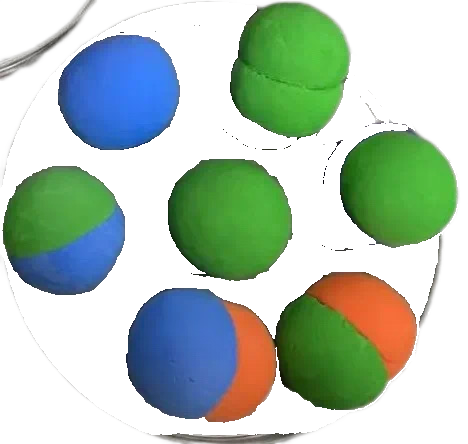 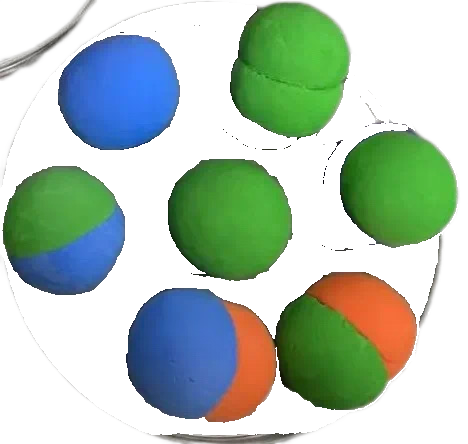 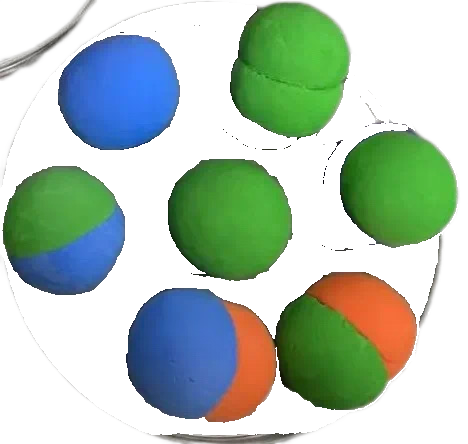 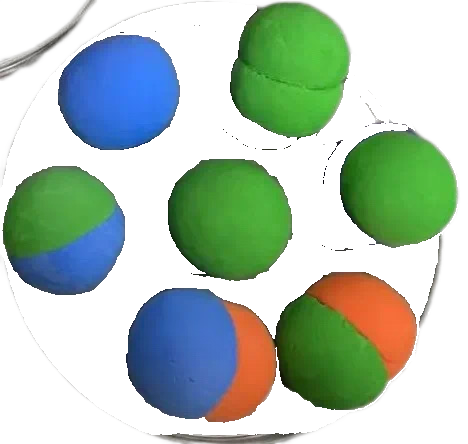 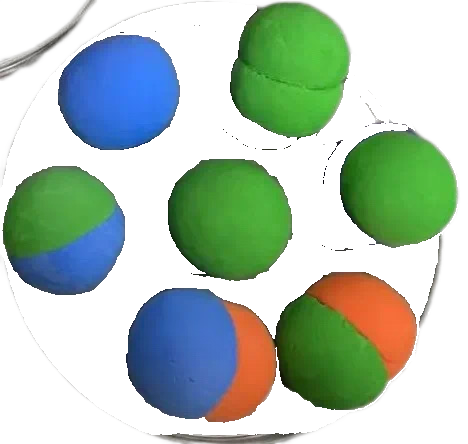 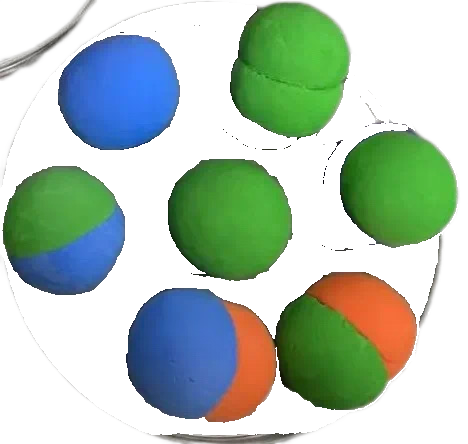 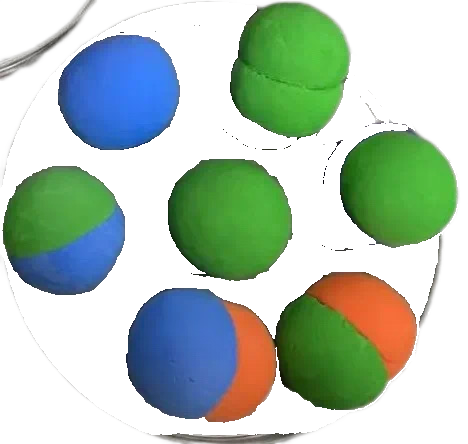 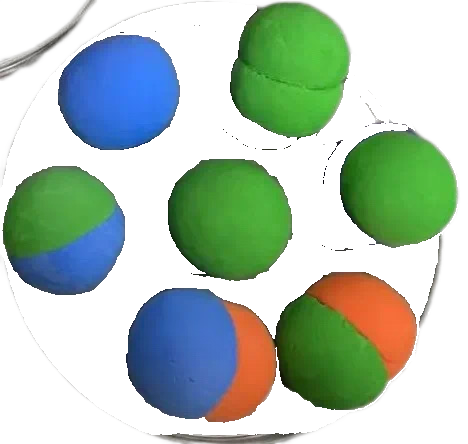 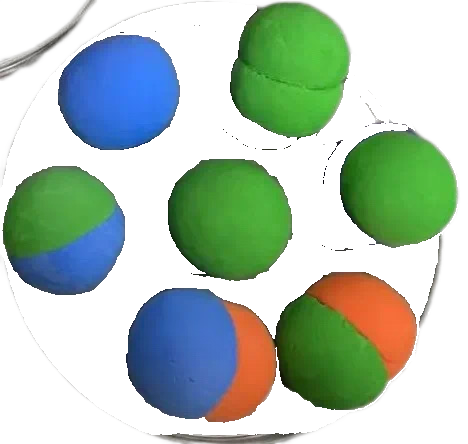 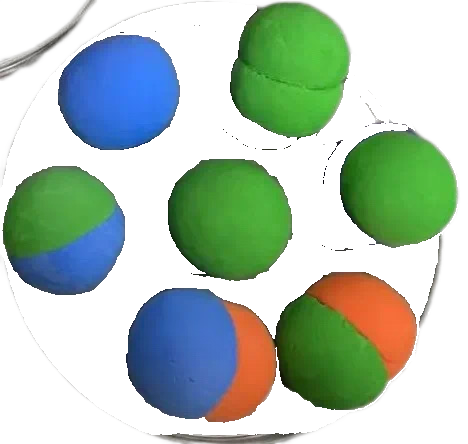 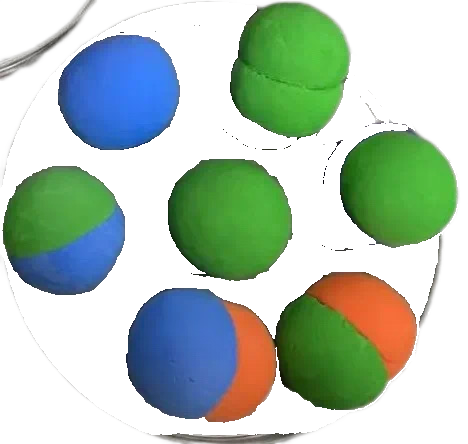 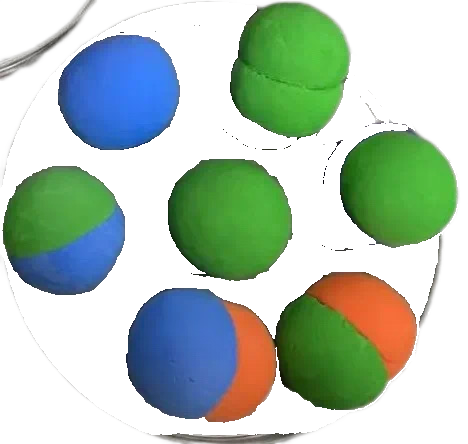 杂交瘤细胞
瘤
瘤
瘤
B1
B2
B3
能分泌所需抗体
的杂交瘤细胞
如何制备单克隆抗体？
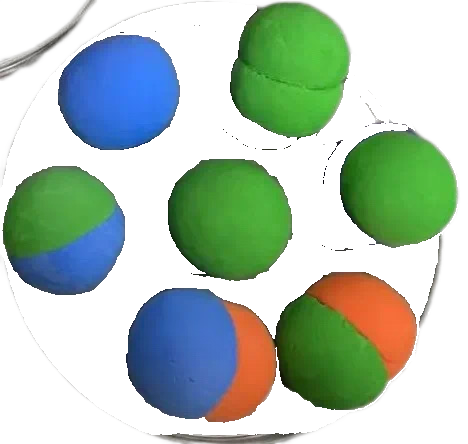 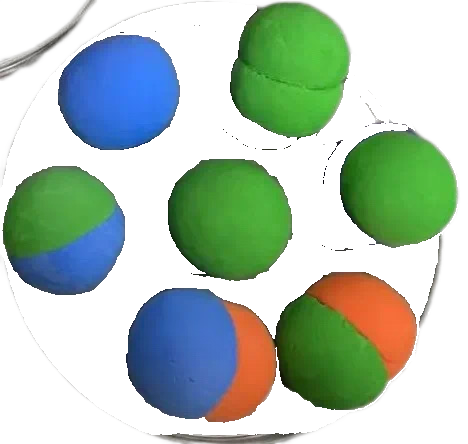 B
瘤
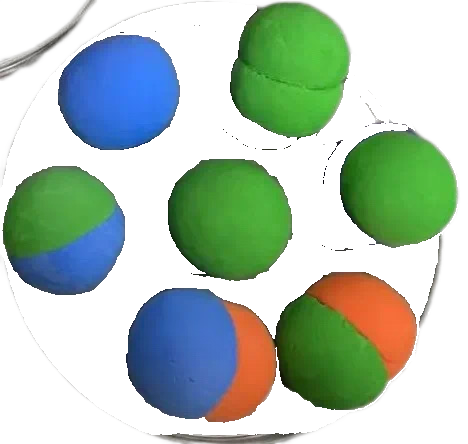 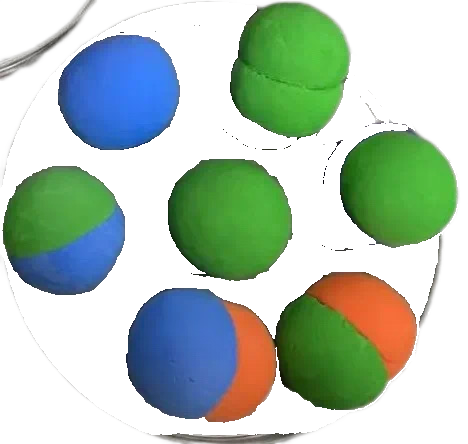 B
瘤
瘤
瘤
B
B
瘤
B
……
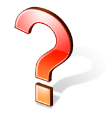 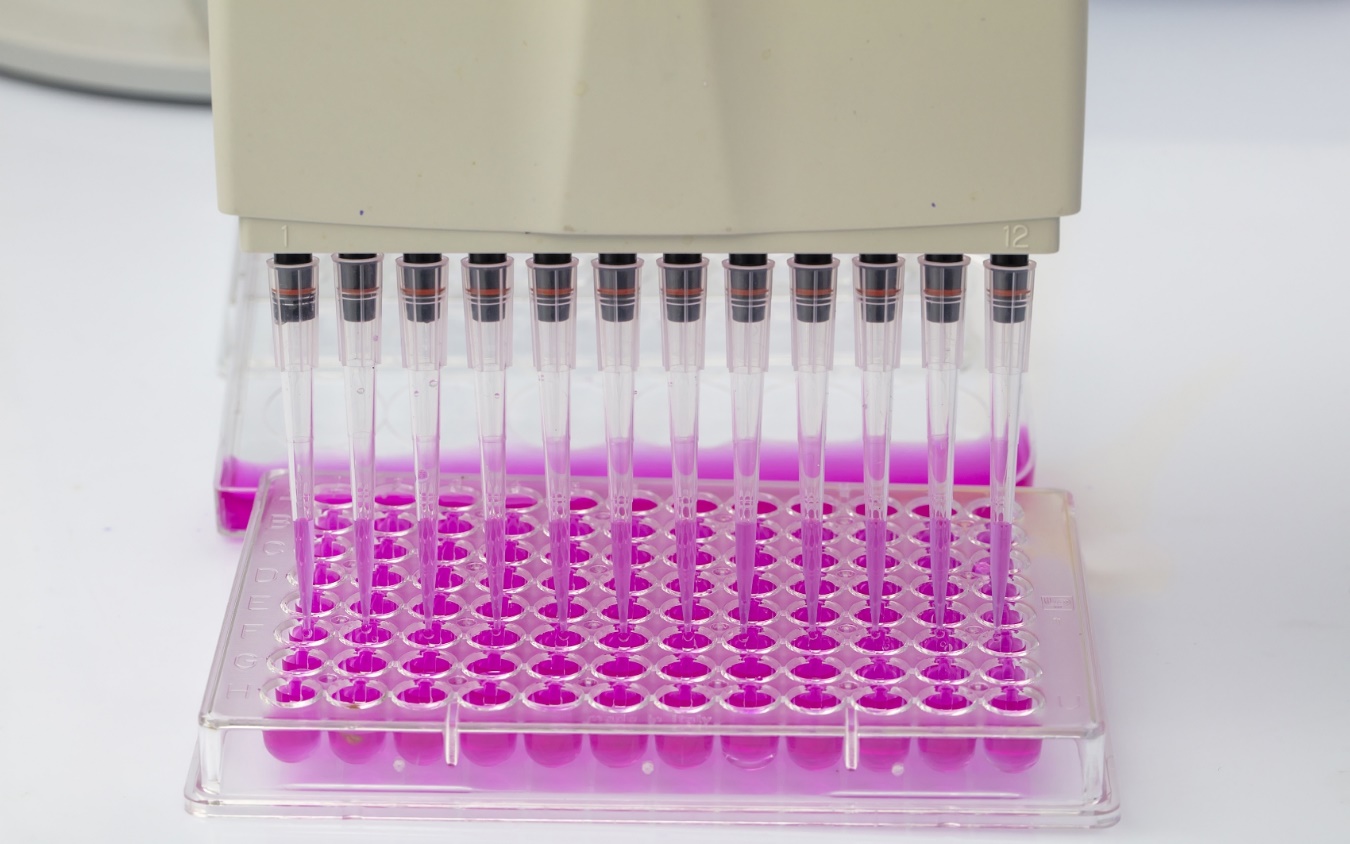 96孔板
（每个孔尽量只接种一个杂交瘤细胞）
如何制备单克隆抗体？
【二筛思路】筛选能产生特定抗体的杂交瘤细胞：
稀释杂交瘤细胞
分别培养单个细胞
检测上清液抗体
能与特定抗原结合的即为阳性孔
稀释
注入
2
2
8
8
11
11
9
9
如何制备单克隆抗体？
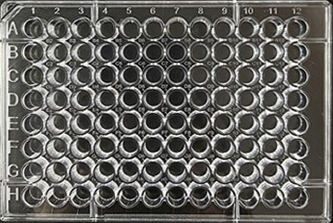 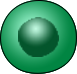 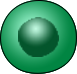 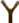 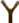 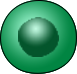 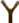 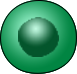 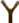 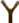 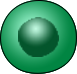 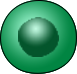 多孔 细胞培养板
多种杂交瘤细胞
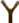 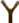 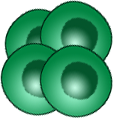 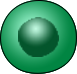 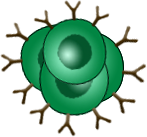 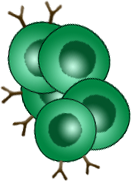 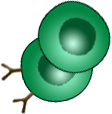 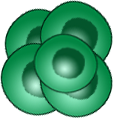 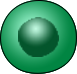 克隆化培养
2
抗体检测
8
8
11
9
11
如何制备单克隆抗体？
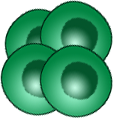 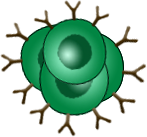 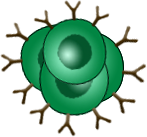 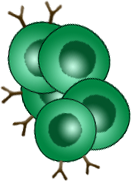 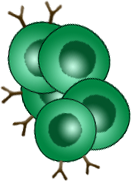 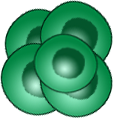 上清液可与特定抗原
结合的培养孔为阳性孔
一段时间后，检测各孔上清液中细胞分泌的抗体
重复以上操作不断纯化
如何制备单克隆抗体？
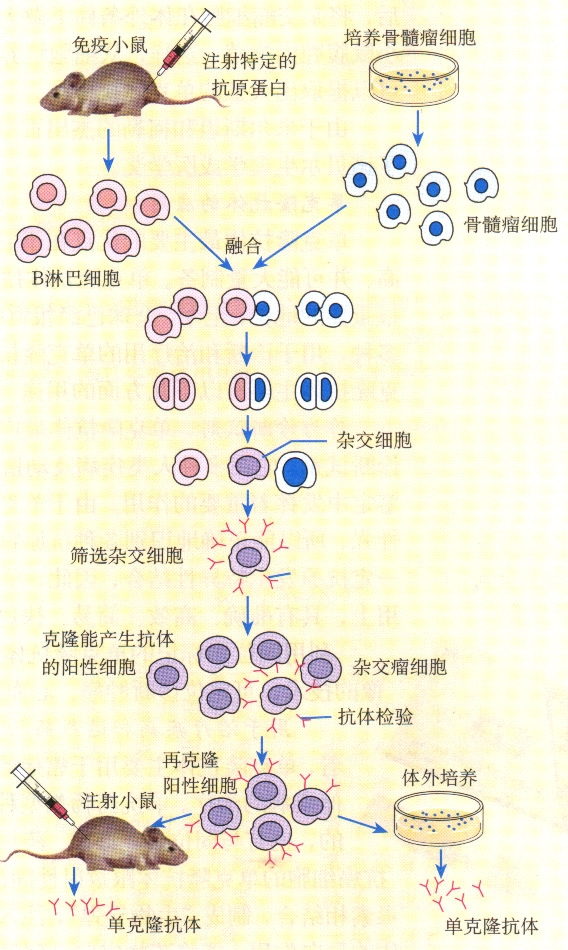 给小鼠注射特定的抗原蛋白
培养小鼠骨髓瘤细胞
骨髓瘤细胞
B淋巴细胞（免疫）
诱导融合
多种细胞
选择培养基
第一次筛选
多种杂交瘤细胞
第二次筛选
克隆化培养     专一抗体检测
体外培养
能分泌所需抗体
的杂交瘤细胞
注射到小鼠腹腔内增殖
单克隆抗体
单克隆抗体的优点：特异性强、灵敏度高、可大量制备
单克隆抗体的应用？
（1）作为诊断试剂——最广泛的应用
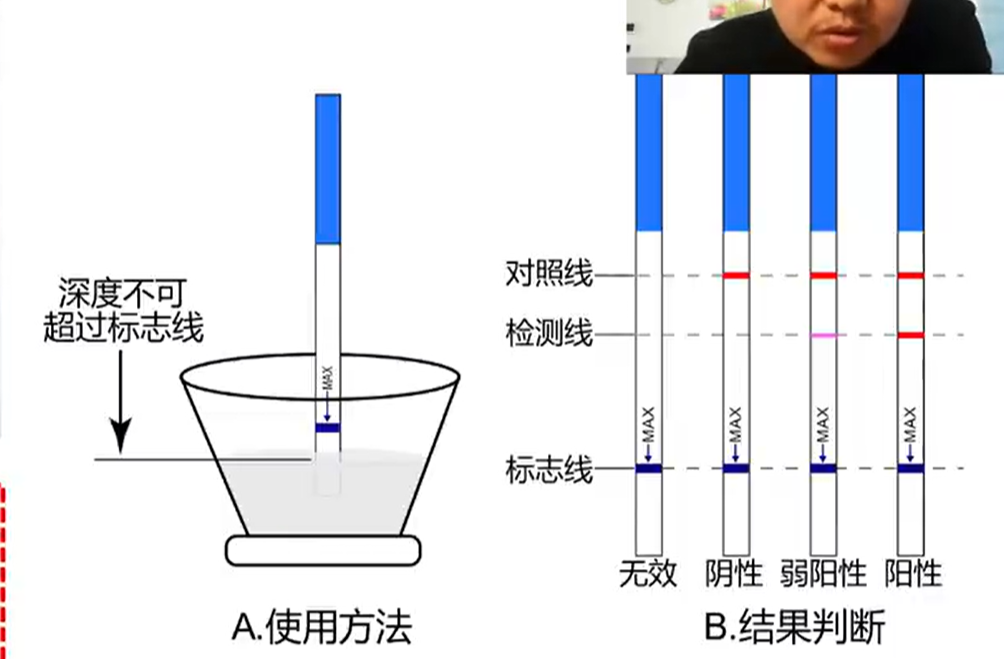 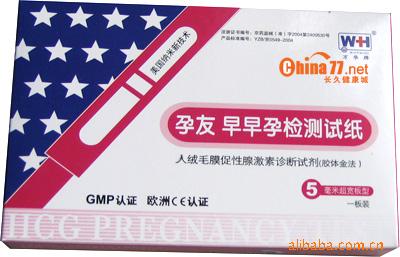 在受精后不久，胎盘滋养层细胞就会分泌人绒毛膜促性腺激素（HCG），一种糖蛋白类激素，在孕妇尿液中大量存在，而非妊娠妇女尿液中几乎没有。
抗人绒毛膜促性腺激素单克隆抗体
单克隆抗体的应用？
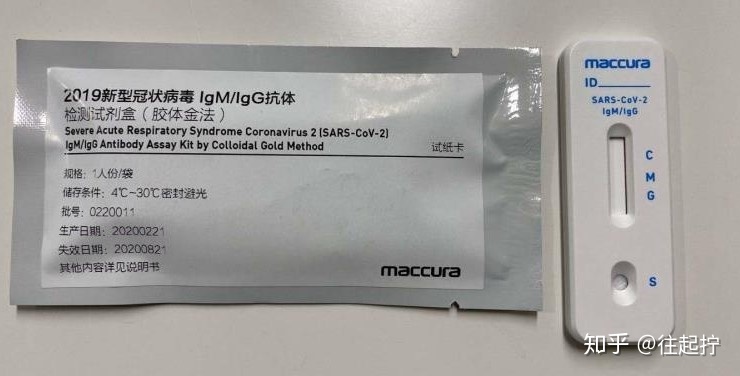 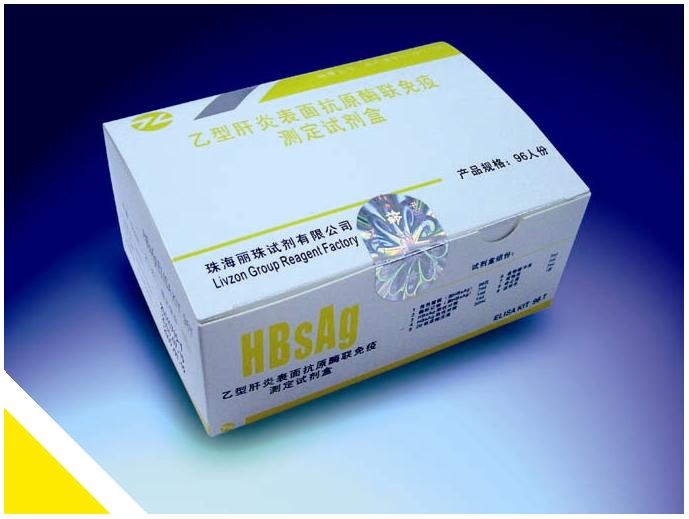 （1）作为诊断试剂——最广泛的应用
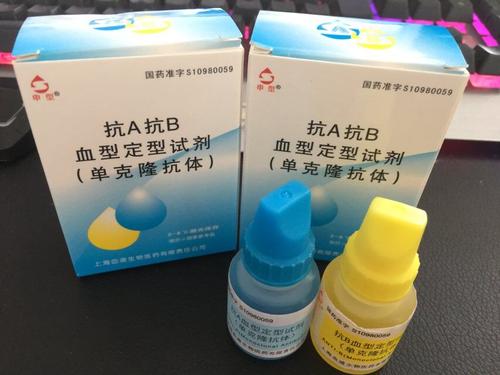 新冠病毒检测试剂
血型检测试剂
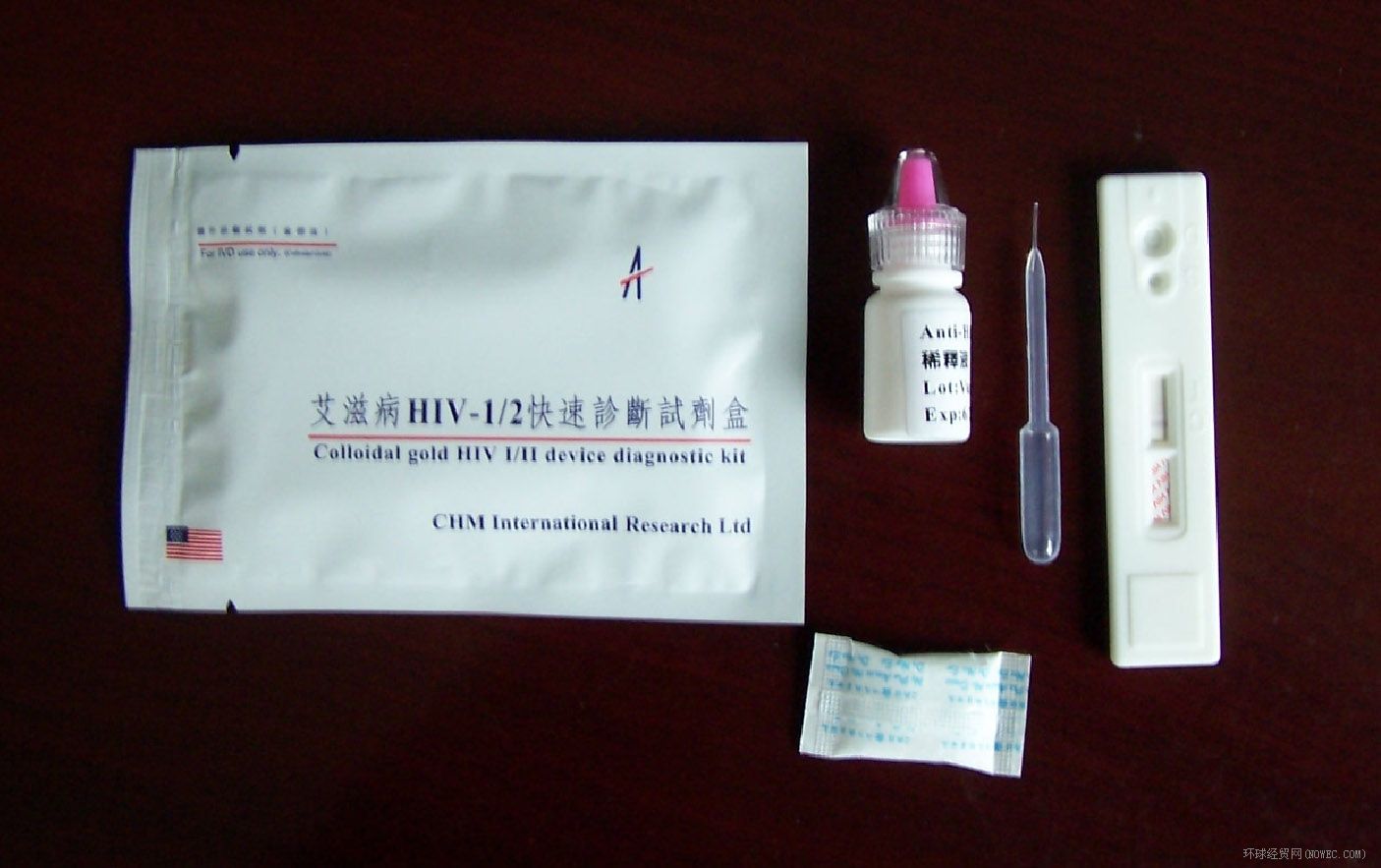 乙肝测定试剂
艾滋病检测试剂
单克隆抗体的应用？
（2）用于疾病治疗
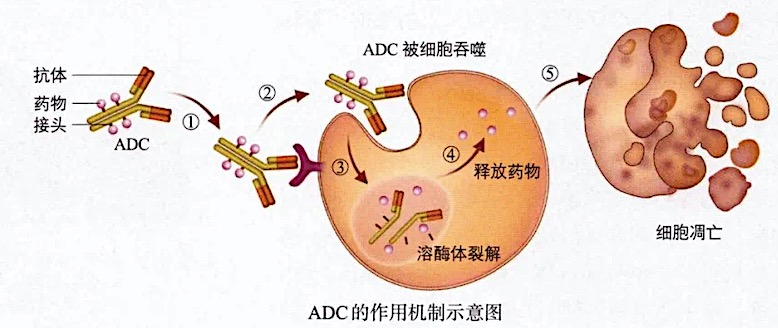 单克隆抗体+药物 =“生物导弹”
(“生物导弹” —单克隆抗体为导向，药物为弹头)
单克隆抗体的应用？
（3）用于导向手术
单克隆抗体+同位素（荧光标记）
在特定组织中成像的技术，可定位诊断肿瘤、心血管畸形等疾病。
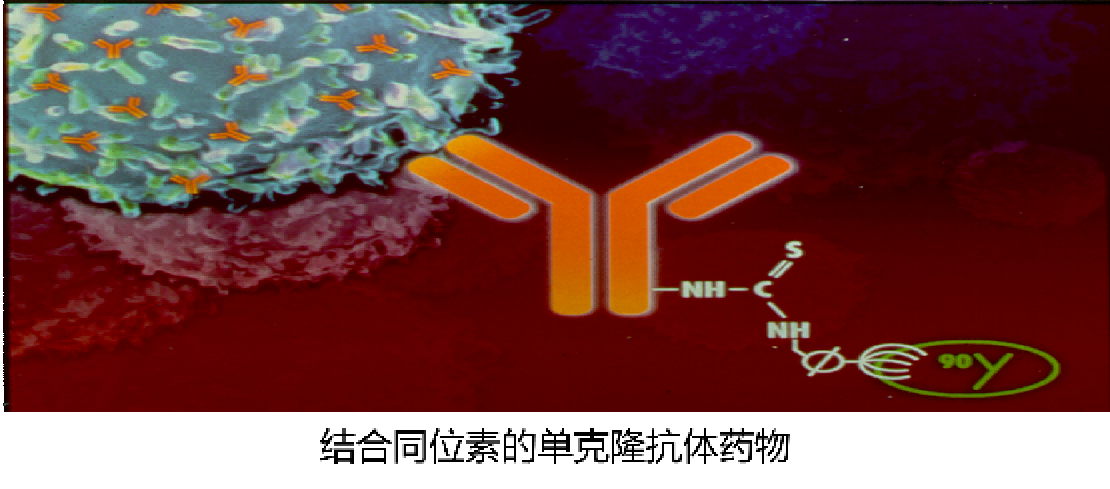 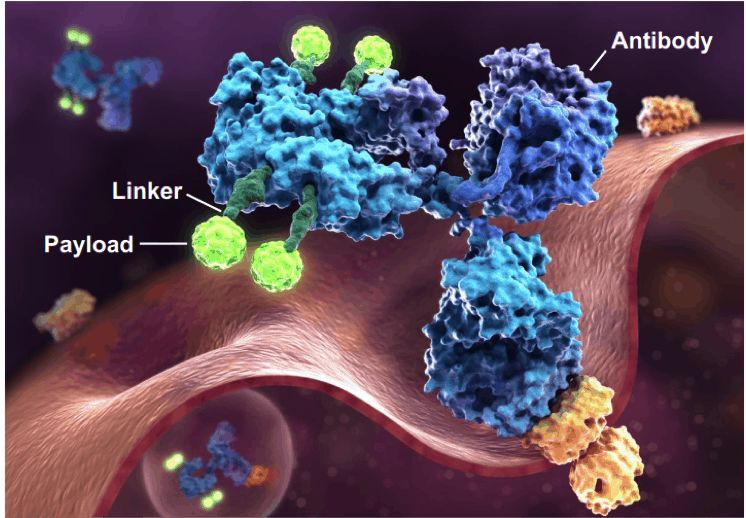 结合同位素的单克隆抗体药物
结合荧光标记的单克隆抗体药物
【发散思维】单克隆抗体还可以有哪些应用？
课堂小结
1.单克隆抗体制备流程
2.单克隆抗体制备过程中两次筛选的方法及目的
3.单克隆抗体应用的“靶向”技术